Juan L. Blanco Valdés
Director de Publicaciones
USC
Bibliotecas y editoriales universitarias en el contexto digital:límites y sinergiasMadrid, 6 de junio de 2013
Bibliotecas y editoriales universitarias: límites y sinergias
Sinergia: 1. Concurso activo y concertado de varios órganos para realizar una función. 2. Acción de dos o más causas cuyo efecto es superior a la suma de los efectos individuales (DRAE).
Bibliotecas y editoriales universitarias: límites y sinergias
1. Repositorios: un marco clave de colaboración. Papel de las bibliotecas y papel de los editores.

2. Administradores de contenidos y productores de contenidos: bibliotecas, editores universitarios y acceso abierto.

3. OJS es una biblioteca: desarrollos tecnológicos que desdibujan fronteras.

4. Plataformas de préstamo bibliotecario y/o plataformas de intercambio científico.
Repositorios en acceso abierto: un marco clave de colaboración
-Punto de partida: un repositorio es una biblioteca
	-Liderazgo natural: biblioteca universitaria
Proceso: a) Redacción de una normativa; b) ejecución técnica.
Actores del proceso: 
biblioteca universitaria: administradores de contenidos;
editorial universitaria: productores de contenidos;
profesores e investigadores: autores de contenidos [autoarchivo].
Desarrollador técnico del proceso: 
Área de Tecnologías de Información y Comunicación (ATIC).
Asesor del proceso: 
Asesoría Jurídica.
Repositorios en acceso abierto: un marco clave de colaboración
Proceso: normativa de Minerva. Repositorio de la USC, aprobada en Consello de Goberno USC, 22.12.11. 

Art. 3. Comisión del Repositorio:
Presidente: 
-Vicerrector de Investigación
Vocales: 
-Dirección de la Biblioteca Universitaria.
-Dirección del Servicio de Publicaciones.
-Dirección del Archivo Universitario.
-Dirección del Centro de Tecnologías del Aprendizaje.
-Dirección del Área TIC.
Repositorios en acceso abierto: un marco clave de colaboración
III Plan Estratégico REBIUN 2020
Línea estratégica 2: Soporte a la docencia, aprendizaje e investigación y gestión
Objetivo 4 [coord. Mabela Casal, directora de la BUSC]: Promover mandatos y políticas institucionales de acceso abierto a la producción científica de cada universidad para incrementar la visibilidad y el impacto de la universidad.
Acceso abierto: marco jurídico-normativo
Acceso abierto: marco jurídico-normativo para los editores
Ley 14/2011, 01.06.11 de la Ciencia, la Tecnología y la Innovación
Artículo 37. Difusión en acceso abierto.
1. Los agentes públicos del Sistema Español de Ciencia, Tecnología e Innovación impulsarán el desarrollo de repositorios, propios o compartidos, de acceso abierto a las publicaciones de su personal de investigación, y establecerán sistemas que permitan conectarlos con iniciativas similares de ámbito nacional e internacional.
2. El personal de investigación cuya actividad investigadora esté financiada mayoritariamente con fondos de los Presupuestos Generales del Estado hará pública una versión digital de la versión final de los contenidos que le hayan sido aceptados para publicación en publicaciones de investigación seriadas o periódicas, tan pronto como resulte posible, pero no más tarde de doce meses después de la fecha oficial de publicación.
3. La versión electrónica se hará pública en repositorios de acceso abierto reconocidos en el campo de conocimiento en el que se ha desarrollado la investigación, o en repositorios institucionales de acceso abierto.
4. La versión electrónica pública podrá ser empleada por las Administraciones Públicas en sus procesos de evaluación.
5. El Ministerio de Ciencia e Innovación facilitará el acceso centralizado a los repositorios, y su conexión con iniciativas similares nacionales e internacionales.
6. Lo anterior se entiende sin perjuicio de los acuerdos en virtud de los cuales se hayan podido atribuir o transferir a terceros los derechos sobre las publicaciones, y no será de aplicación cuando los derechos sobre los resultados de la actividad de investigación, desarrollo e innovación sean susceptibles de protección.
Acceso abierto: marco jurídico-normativo
Acceso abierto: marco jurídico-normativo para los editores

Real Decreto 99/2011 por el que se regulan las enseñanzas oficiales de doctorado
Artículo 14. Una vez aprobada la tesis doctoral, la universidad se ocupará de su archivo en formato electrónico abierto en un repositorio institucional y remitirá, en formato electrónico, un ejemplar de la misma así como toda la información complementaria que fuera necesaria al Ministerio de Educación a los efectos oportunos. 

Ley 2/2011 de Economía Sostenible
Artículo 54. Titularidad y carácter patrimonial de los resultados de la actividad investigadora y del derecho a solicitar los correspondientes títulos de propiedad industrial e intelectual para su protección.
1. Los resultados de las actividades de investigación, desarrollo e innovación a las que se refiere el artículo anterior, así como el derecho a solicitar los títulos de propiedad industrial adecuados para su protección jurídica pertenecerán a las entidades cuyos investigadores los hayan obtenido en el ejercicio de las funciones que les son propias.
2. Los derechos de explotación relativos a la propiedad intelectual corresponderán a las entidades en que el autor haya desarrollado una relación de servicios, en los términos y con el alcance previsto en la legislación sobre propiedad intelectual.
Acceso abierto: acciones editoriales de la USC
Entre 2008-10: digitalización del fondo de revistas y obras colectivas (actas de congresos; libros de homenaje). Se recabó autorización escrita de los directores o coordinadores. 
En noviembre de 2011: edición del primer libro digital nativo en acceso abierto. 
Desde 2007 alojamiento voluntario de tesis doctorales en acceso abierto; desde febrero de 2011 alojamiento obligatorio en acceso abierto de tesis doctorales. 
A 28.05.13:
5259  artículos de revistas.
914  tesis doctorales.
22 libros digitales nativos.
Acceso abierto: escenario para el editor
En cuanto productor de contenidos, el editor universitario:
-como cualquier editor, tiene un marco jurídico claro y un conjunto de obligaciones señaladas por la Ley de Propiedad Intelectual (TRLPI, 1996, en particular los arts. relativos a cesión de derechos de explotación y contrato de edición] que pueden estar en contradicción o generar conflicto con las políticas de acceso abierto;
-busca un legítimo retorno de la inversión que hace con dineros públicos;
-en función del cambio de rumbo de los últimos años, la edición universitaria ha buscado adaptar su “biotopo” al circuito comercial;
Acceso abierto: escenario para el editor
Conclusión operativa: en este marco legal y tecnológico, las alternativas son:
	-editar en acceso abierto (libros y revistas);
	-editar comercialmente (libros con PVP en librerías digitales o plataformas de distribución de contenidos digitales; revistas con embargo y PVP mientras dure el embargo);
	Así pues: 
	-libros digitales comerciales en bibliotecas: o el editor lo envía para préstamo y/o la biblioteca lo adquiere; 
	-revistas digitales: acceso abierto / embargo: acceso por rango de IP.
OJS es una biblioteca: tecnologías que desdibujan límites
¿Qué es una biblioteca?
Ley 10/2007 de junio de lectura, libro y biblioteca, art. 2. Definiciones
g) Biblioteca es una estructura organizativa que, mediante los procesos y servicios técnicamente apropiados, tiene como misión facilitar el acceso en igualdad de oportunidades de toda la ciudadanía a documentos publicados o difundidos en cualquier soporte.
h) Bibliotecas digitales: son colecciones organizadas de contenidos digitales que se ponen a disposición del público. Pueden contener materiales digitalizados, tales como ejemplares digitales de libros u otro material documental procedente de bibliotecas, archivos y museos, o basarse en información producida directamente en formato digital.
OJS es una biblioteca: tecnologías que desdibujan límites
El editor ya no es sólo productor sino también administrador de contenidos
Rev{USC}, Portal dixital de revistas da USC
Poli[Papers]. Univ. Politec. Valencia

OMP también es una biblioteca
Portal de libros electrónicos, Univ. de Chile
Plataformas de préstamo / plataformas de intercambio
-El intercambio, como práctica más o menos estatuida entre los editores universitarios, permite en el ámbito impreso garantizar a las universidades, a coste reducido, el acceso gratuito de los usuarios a sus publicaciones (más de un préstamo concurrente implica venta);
-¿cómo intercambiar libros digitales, respetando la ley? -Ley 10/2007:
Art.2.2. Las bibliotecas de titularidad pública o que pertenezcan a instituciones docentes integradas en el sistema educativo español, no precisarán autorización de los titulares de derechos por los préstamos que realicen […] quedando además eximidas de cualquier remuneración a los autores.
Plataformas de préstamo / plataformas de intercambio
Convencionalmente: la red de intercambio -> presencia en bibliotecas [préstamo].
Objetivo de los editores universitarios en el contexto digital: asegurar la integración de nuestros libros digitales en bibliotecas.
Para ello, necesitamos del desarrollo de plataformas bibliotecarias donde integrar nuestros libros: cielo. usal.es
Gracias y a vuestra disposición

Nos vemos en
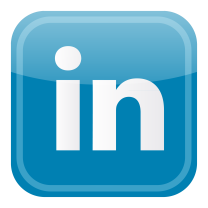 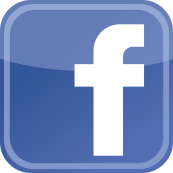 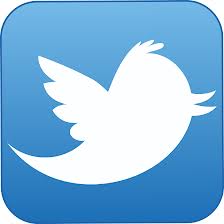